Знатоки символики России
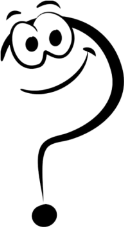 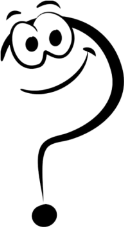 Подготовила:  зав. библиотекой
ФГКОУ СКК МВД России Фуфлыгина Наталья Николаевна
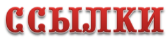 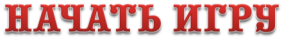 Интерактивная игра
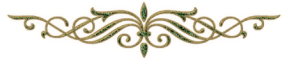 Флаг России
10
20
30
40
50
Герб россии
10
20
30
40
50
Гимн России
10
20
30
40
50
Это интересно
10
20
30
40
50
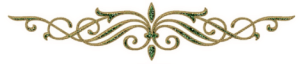 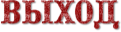 10
Флаг России
Какое общее название имеет флаг, включающий в себя три цвета?
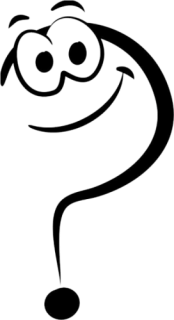 Триколор
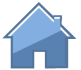 20
Флаг России
Когда празднуется День государственного флага  России?
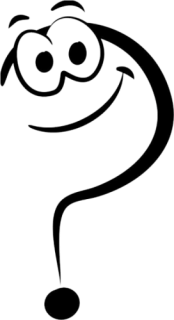 22 августа
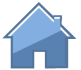 30
Флаг России
Как в старые времена на Руси назывался флаг?
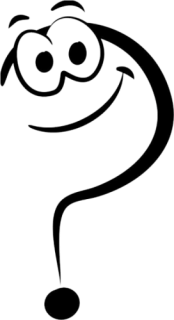 Стяг
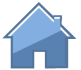 40
Флаг России
Как моряки называли флаг России?
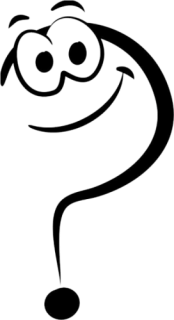 БЕСИК – БЕлый, СИний, Красный
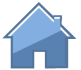 50
Флаг России
С каким событием связано появление красивого трехцветного полотнища?
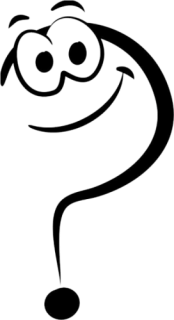 Построение первого русского парусника – 1668 год
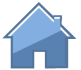 Герб России
10
Что такое герб?
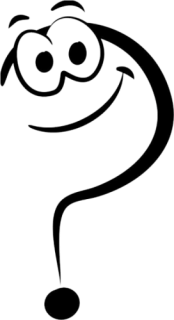 Это отличительный знак, эмблема государства
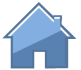 Герб России
20
Кто изображен на щите на груди орла?
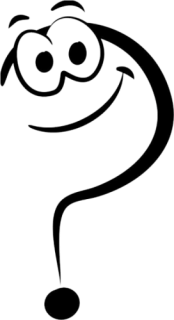 Святой Георгий Победоносец, олицетворение победы добра над злом
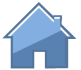 Герб России
30
Почему орёл двуглавый?
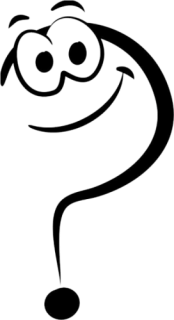 Наша страна расположена в Европе и Азии. Одна голова орла смотрит на Европу, а другая на Азию
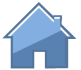 Герб России
40
Сколько корон над орлом? Что они обозначают?
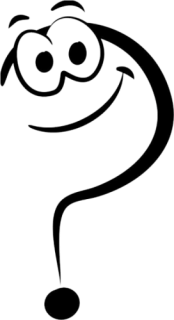 Три: две малых и одна большая. Малые – Европа и Азия, большая – символ союза наших народов
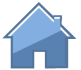 Герб России
50
Как называются золотые шар и жезл и что они символизируют?
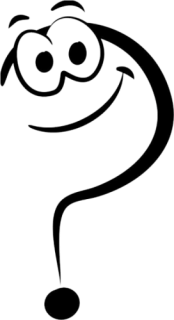 Это скипетр и держава. Означают сильную власть, защиту государства и его единство
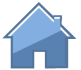 Гимн России
10
Что означает слово «гимн»?
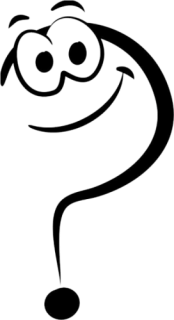 Торжественная, хвалебная песнь
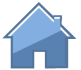 Гимн России
20
Как нужно слушать гимн?
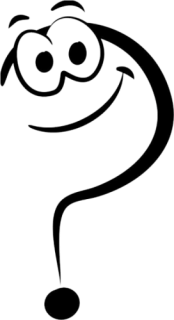 Все обязательно встают, а мужчины снимают головные уборы
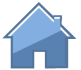 Гимн России
30
Когда можно услышать исполнение гимна?
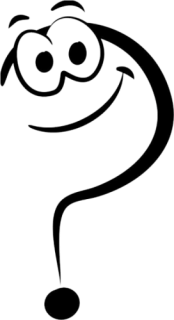 В особо важных и торжественных случаях
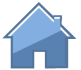 Гимн России
40
Кто написал слова гимна?
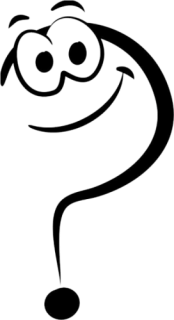 Поэт Сергей Владимирович Михалков
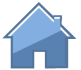 Гимн России
50
Кто автор музыки гимна?
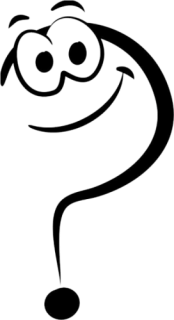 Композитор Александр Васильевич Александров
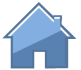 Это интересно
10
Как называется наука о гербах?
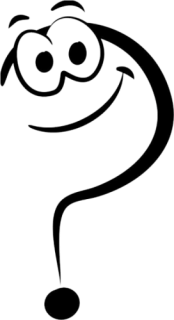 Геральдика
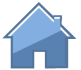 Это интересно
20
Что такое флаг?
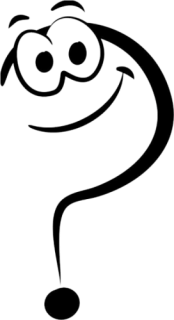 Прикрепленное к древку полотнище определенного цвета или нескольких цветов
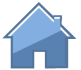 Это интересно
30
Что обозначают цвета российского флага?
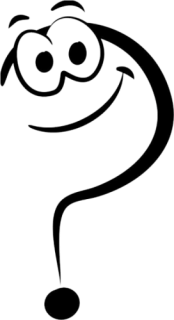 Белый – благородство, мир
Синий – честность, верность
Красный – смелость, отвага, мощь
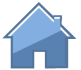 Это интересно
40
На каких знаменах Древней Руси изображались лики святых?
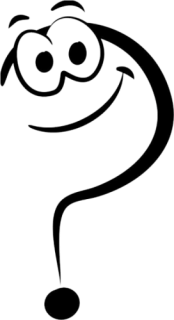 На хоругвиях
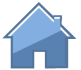 Это интересно
50
Как называется наука о флагах?
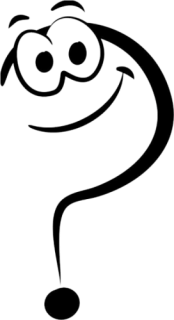 Вексиллология
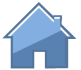 ИНТЕРНЕТ - РЕСУРСЫ
Автор шаблона - Ранько Елена Алексеевна, учитель начальных классов МАОУ лицея №21 г. Иванова 

Фон 
Флаг 
Идея кнопки «домик»
Знак вопроса
Мудрая сова 
Разделитель
Сайт: http://elenaranko.ucoz.ru/
Сайт: http://elenaranko.ucoz.ru/